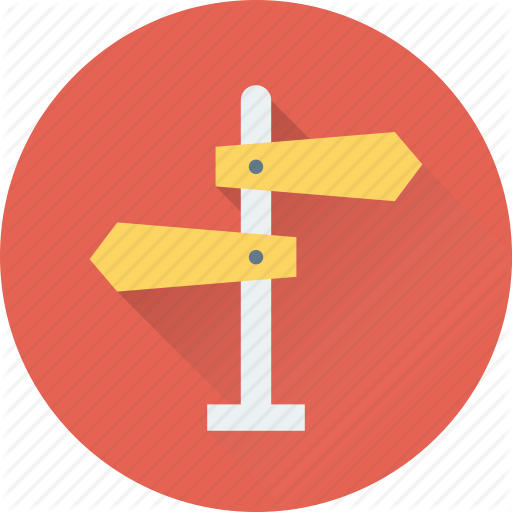 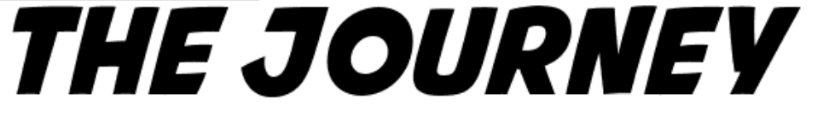 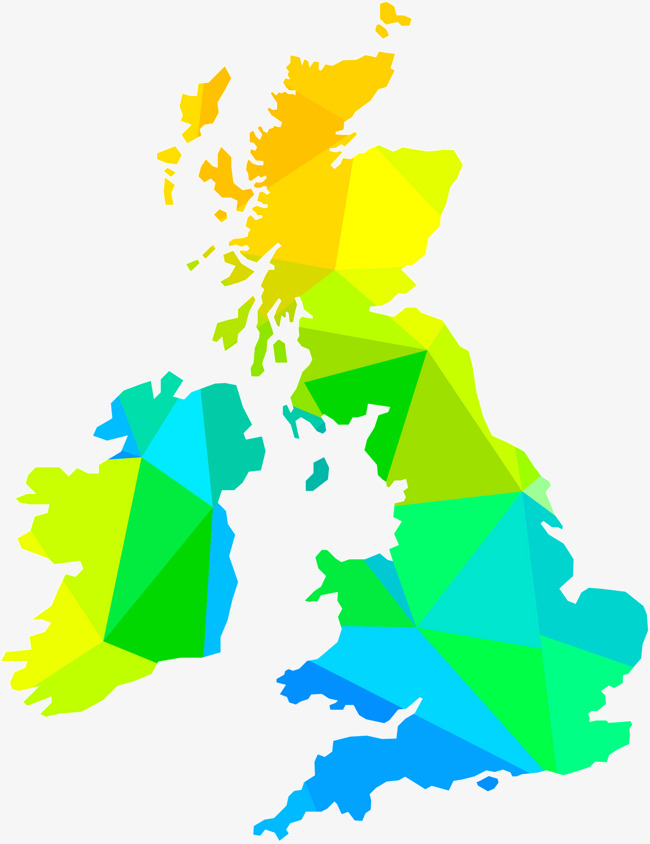 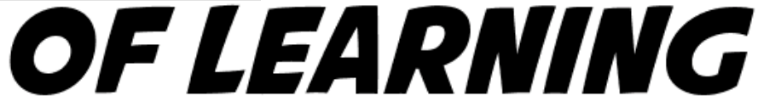 Action plan reflection and review to meet long term aspirations
Health and Social Care
+
Year 10 Summer
Action Plan, summer time reading and exam preparation for year 11 February
Exam Preparation and techniques
Aspirations
Obstacles to implementing Plans
Component 3 – B1,B2 – Interpreting health and lifestyle Indicators
Interpret data - abnormal readings,  (Smoking, alcohol consumption.
Interpreting health data
Person Centred health and well being  plans
Year 10 Summer Term 2
Component 3 – A1 – Factors that affect health and well- being
Questions –health and well being
Define health and well being
Discuss the impact social, emotional, cultural factors on health and well being
Discuss the impact of economic factors on health and well being
Discuss the impact of environmental factors on health and well being
Discuss the impact of life events on health and well being
Year 10
Summer Term 1
Physical Factors affecting health and well being
Component 2 – A1 - Health and Social Care Services - Component 2- A2 Barriers
15 day Resubmission
Applying the Care Values, and reflection of own values Component 2 B1, B2
DIRT
Barriers to accessing services
15 day Resubmission
Evaluate health and social care services provision (Case Studies)
Extended Write Assignment component 2 - P3,P4,M2,D2
Explain informal care, Allied health professionals, primary, secondary and tertiary care
Vocational skills in applying the care values
Discuss the care values
Extended write - Assignment Component 2 1A P1,P2,M1,D1
Year 10 Spring Term 2
Questions --care values
Identify different health and social care services and how they meet individual needs
Transferable work skills
How services overcome the barriers to access
Component 1 - B1, B2  -Investigate how individuals deal and cope with different life events
Discuss the impact of physical events on individuals growth and development
Extended write - Assignment Component 1A -  (A1, A2,) - P1,P2,M1,D1
Impact of life circumstances on growth and development
15 day Resubmission
Types of support
Year 10 Spring Term 1
15 day Resubmission DIRT
Extended Write Assignment component 1B  (B1,B2) - P3,P4,M2,D2
Year 10 Autumn Term 2
DIRT
Discuss case studies and assess how individuals adapt to life events
Impact of Relationships Changes  on growth and development
B2- Coping with change, sources of support
Component 1 - A1 Human growth and development across life stages
A2 – Factors Affecting Growth and development
Bonding, attachment, relationships, socialisation process
DIRT
Creative Thinking and Problem solving
Discuss the impact of economic factors
Give examples of emotional and social development across the life-stages
Language development
Extended Write -Assess the impact of factors on individuals growth and development (case studies)
Describe and discuss Intellectual, development across life stags
DIRT
Assessment questions-  PIES growth and development across the three
life stages. Use Key vocabulary
Discuss the impact of social and cultural factors
Discuss the impact of physical factors, diet, genetic, illness &disease, personal hygiene, lifestyle choices
Year 10 Autumn Term 1
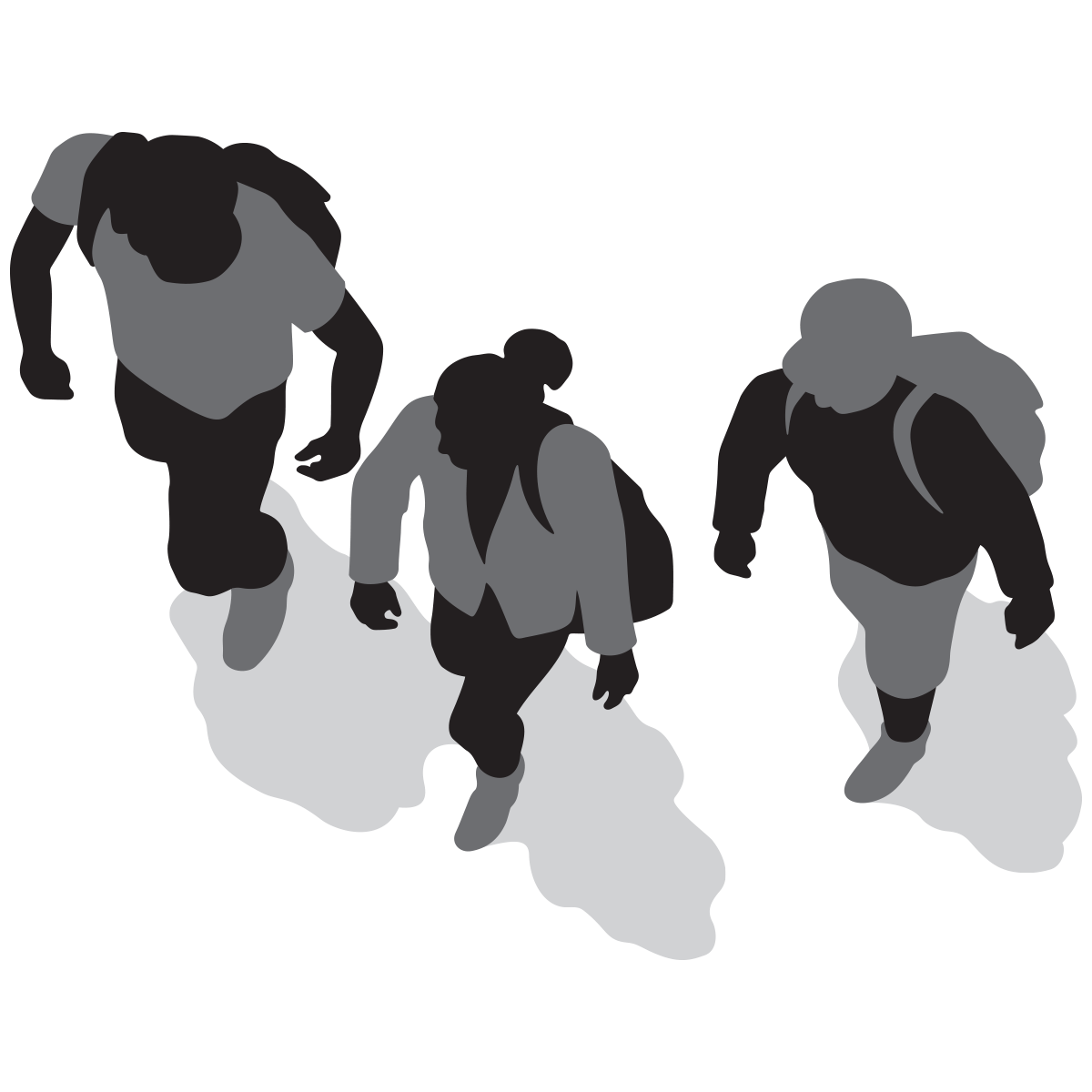 Component 1 - A1 Human growth and development across life stages
Growth patterns
Assessment of Academic writing skills and prior knowledge
Describe and discuss physical development across the life-stages
Identify the 6 main life-stages
Extended Write - Discuss the physical development across life stages
BTEC Standards
DIRT
Key Content and Vocabulary
Demonstrate use of fine/gross motor skills
Define PIES
Personal development  and aspirations
Mid or End of Year Assessment (Open book)
Closed-Book Assessment/Extended Write
Literacy-Related Topics
PSHE-Related Topics
Careers-Related Topics
DIRT
Cultural Capital Topics